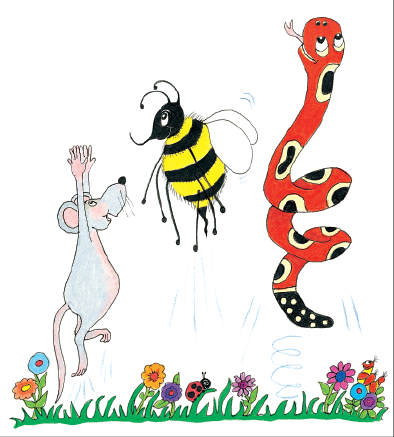 Jolly Grammar 1-25
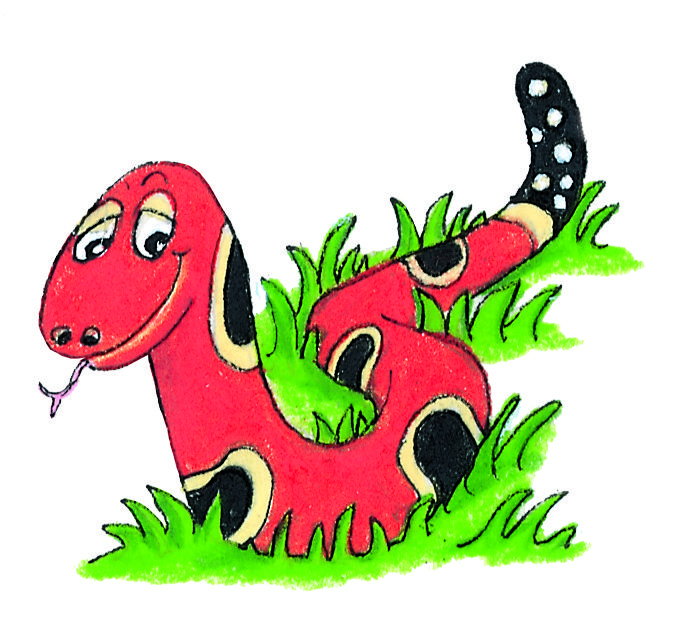 Spelling Test 24
bud
bud
 sun
bud
 sun
 held
bud
 sun
 held
 few
bud
 sun
 held
 few
 flew
6. grew
bud
 sun
 held
 few
 flew
6. grew
7. chew
bud
 sun
 held
 few
 flew
6. grew
7. chew
8. because
bud
 sun
 held
 few
 flew
6. grew
7. chew
8. because
9. want
bud
 sun
 held
 few
 flew
6. grew
7. chew
8. because
9. want
10.newspaper
bud
 sun
 held
 few
 flew
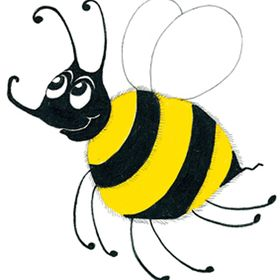 Let’s review alphabetical order.
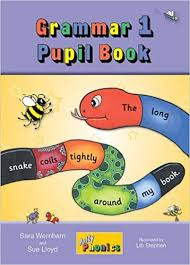 Activity Page:
car  lorry   tractor
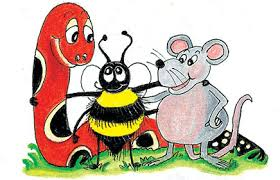 car  lorry   tractor
   bus   car     truck
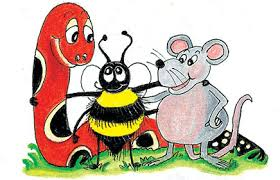 car  lorry   tractor
   bus   car     truck

2. cat   hamster   rabbit
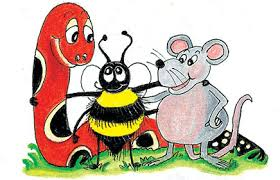 car  lorry   tractor
   bus   car     truck

2. cat   hamster   rabbit

3. apple   banana   lemon
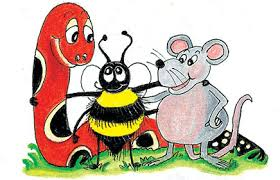 car  lorry   tractor
   bus   car     truck

2. cat   hamster   rabbit

3. apple   banana   lemon

4. Alex   Gilbert   Ravi   Sam
   Greg   Mark   Rasheed  Sam
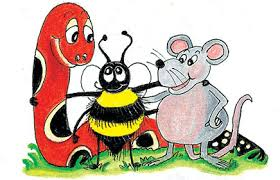 car  lorry   tractor
   bus   car     truck

2. cat   hamster   rabbit

3. apple   banana   lemon

4. Alex   Gilbert   Ravi   Sam
   Greg   Mark   Rasheed  Sam

5. Davinda   Emily   Jill   Pat   Sue
    Donna    Emily  Jennifer   Jill   Sue
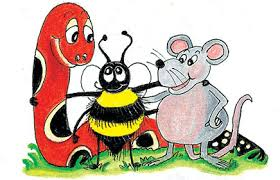 crab      swan      television
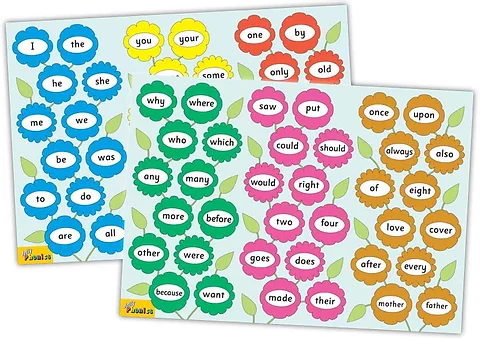 Tricky Words
5th set
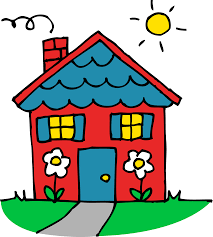 house
/ou/
out
mouth
south
bat
pet
self
out
our
round
mouth
saw 
put
outside
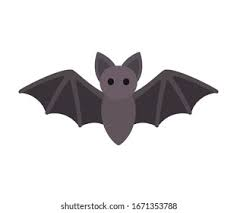 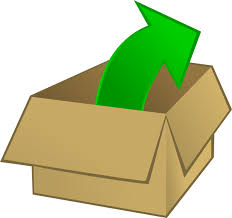 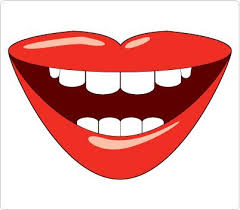 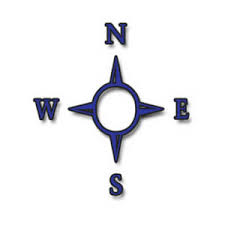 flour
outside
our
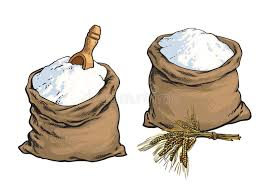 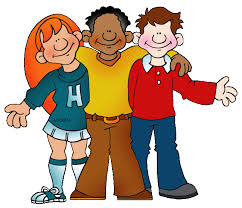 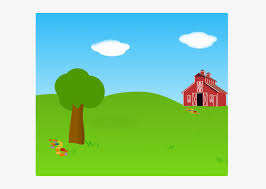 round
loud
found
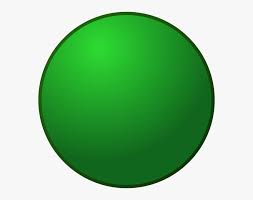 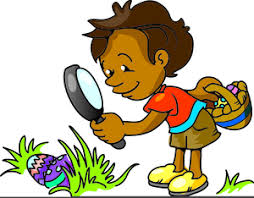 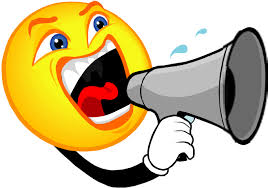 Activity page
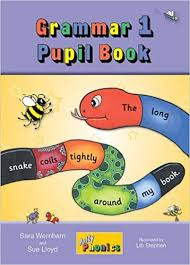 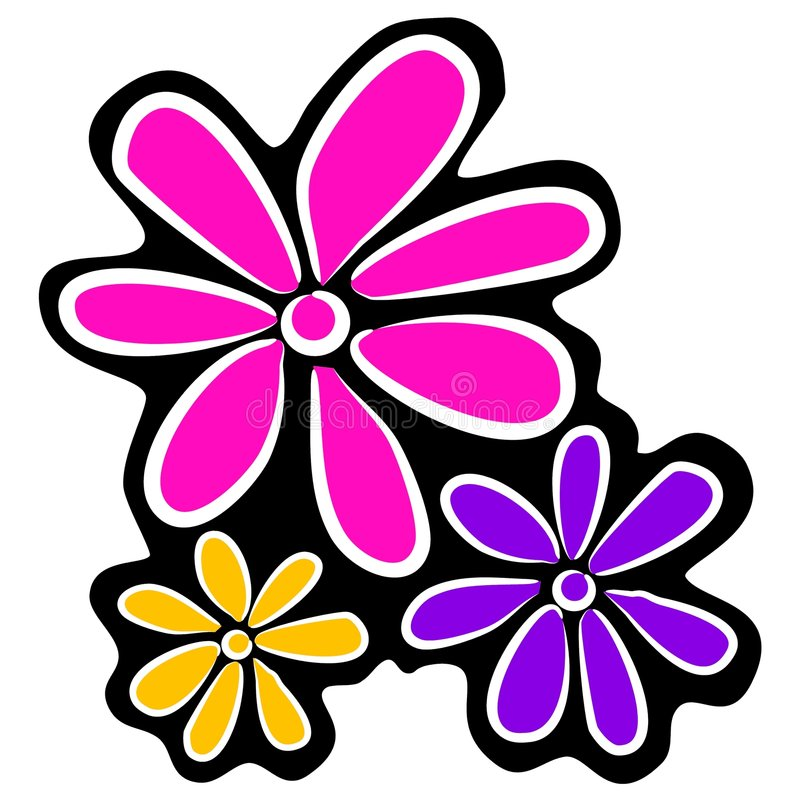 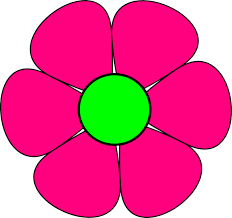 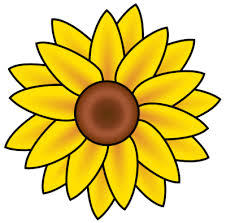 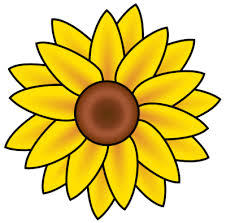 Dictation
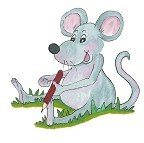 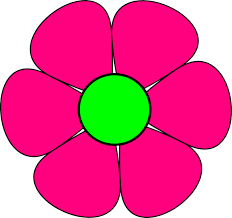 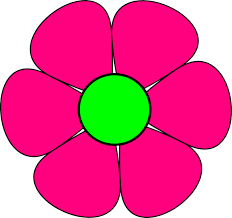 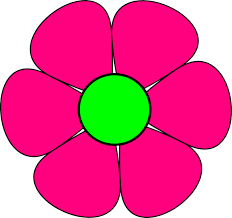 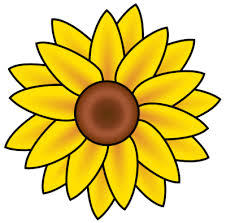 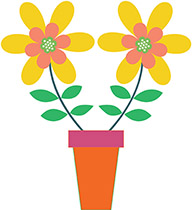 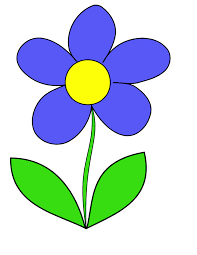 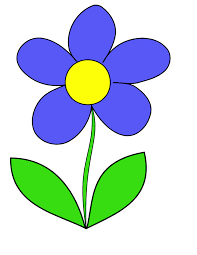 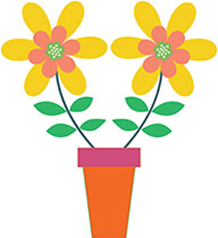 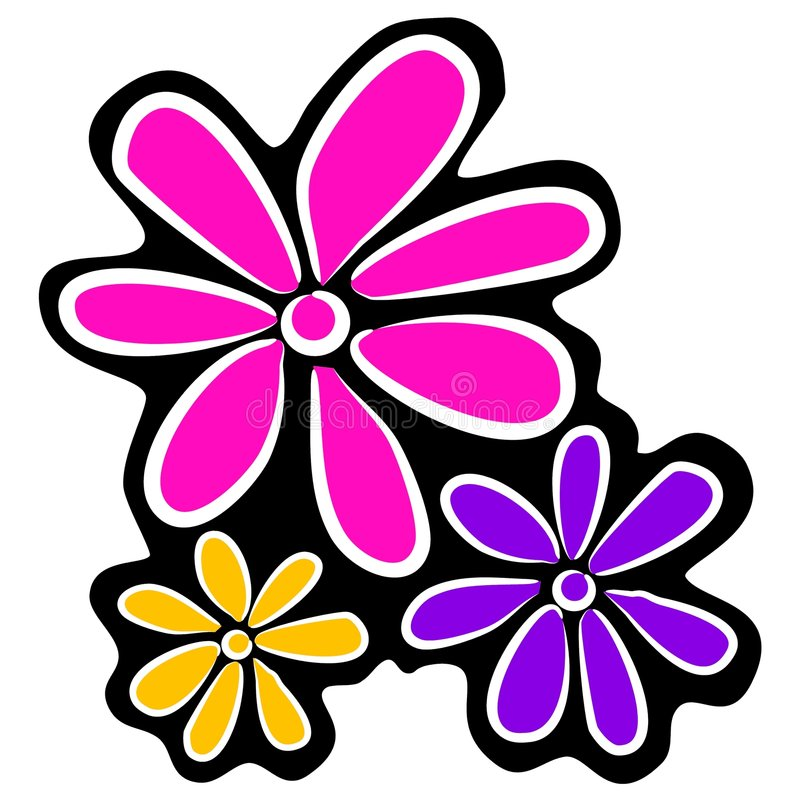 our
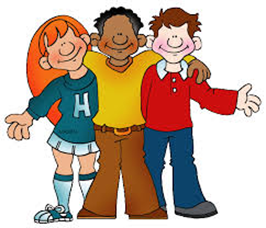 our			2. loud
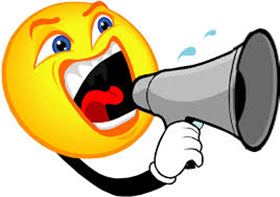 our			2. loud  		3. south
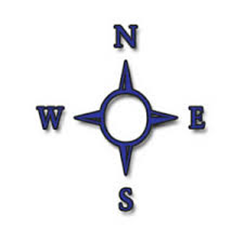 our			2. loud  		3. south 
4. flour
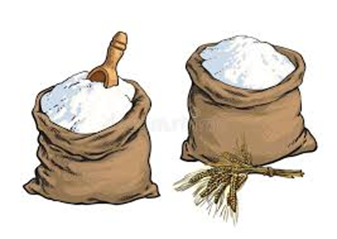 our			2. loud  		3. south 
4. flour		5. found
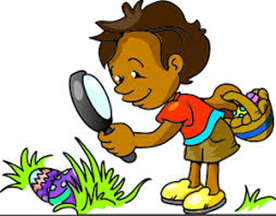 our			2. loud  		3. south 
4. flour		5. found		6. round
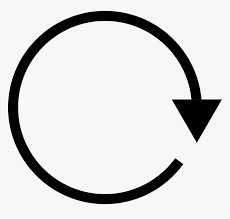 our			2. loud  		3. south 
4. flour		5. found		6. round 

7. The hoop is round.
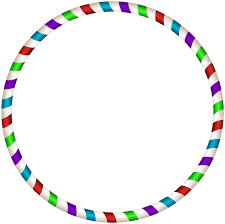 our			2. loud  		3. south 
4. flour		5. found		6. round 

7. The hoop is round.

8. Dad needs some flour 
    to make a cake.
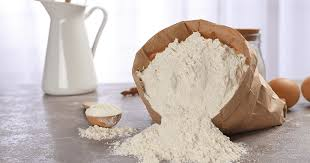 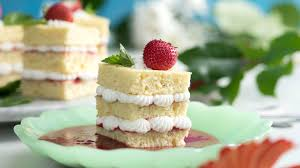 our			2. loud  		3. south 
4. flour		5. found		6. round 

7. The hoop is round.

8. Dad needs some flour 
    to make a cake.
9. He counted to fifty.
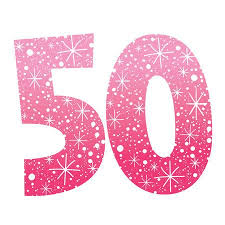 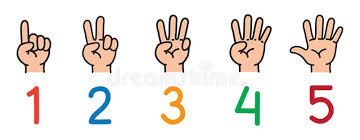 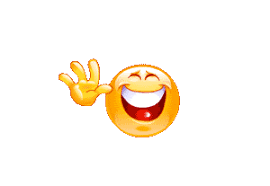 Thank you!See you next time.
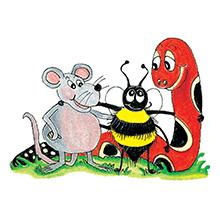